1.19 Securing mental strategies: calculation up to 999
Representations | Year 3
Number, Addition and Subtraction
How to use this presentation
You can find the teacher guide 1.19 Securing mental strategies: calculation up to 999 by following the link below.
1.19 Securing mental strategies – step 1:1
87    +    56
=    130    +    13
=    143
80
7
50
6
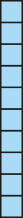 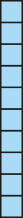 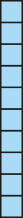 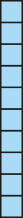 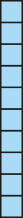 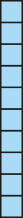 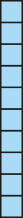 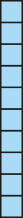 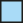 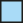 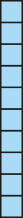 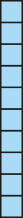 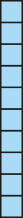 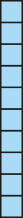 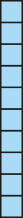 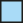 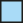 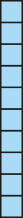 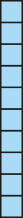 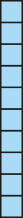 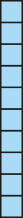 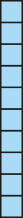 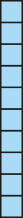 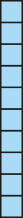 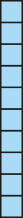 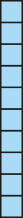 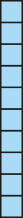 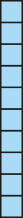 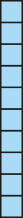 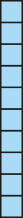 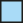 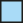 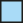 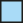 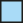 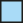 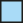 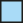 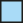 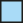 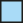 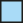 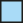 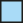 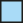 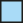 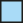 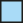 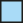 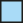 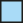 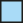 130
13
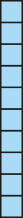 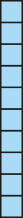 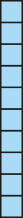 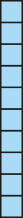 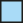 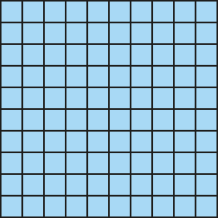 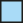 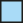 1.19 Securing mental strategies – step 1:3
111
?
67
44
1.19 Securing mental strategies – step 1:3
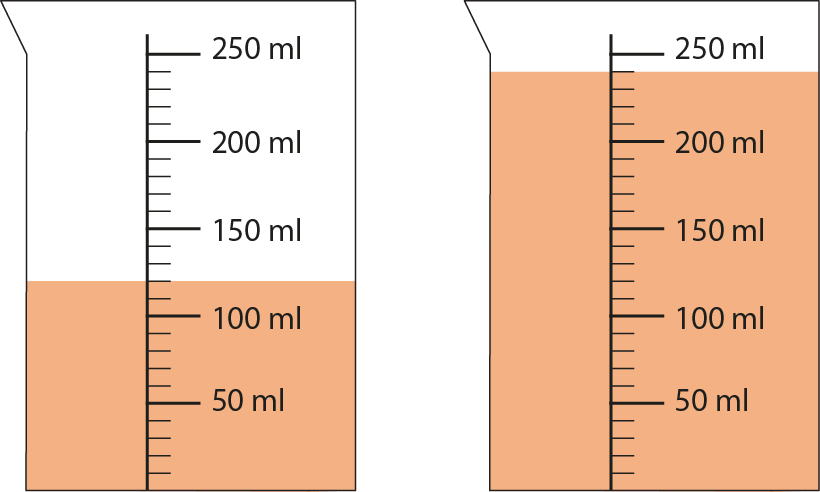 =    360 ml
120 ml
+
240 ml
1.19 Securing mental strategies – step 2:1
35  +  49
=  30  +  40  +  5  +  9
=  70  + 14
=  84
Method A
1.19 Securing mental strategies – step 2:1
35  +  49
=  84
+ 50
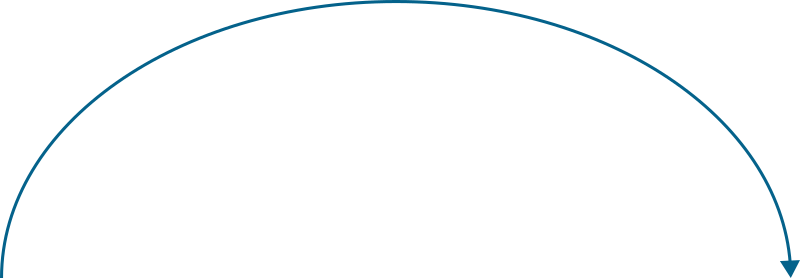 − 1
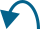 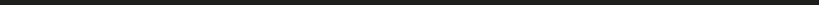 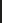 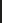 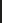 35
84
85
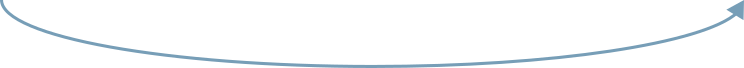 + 49
Method B
1.19 Securing mental strategies – step 2:1
35  +  49
=  34  +  50
=  84
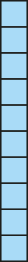 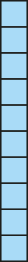 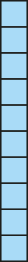 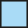 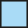 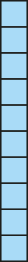 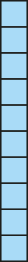 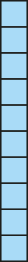 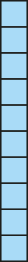 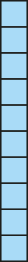 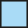 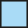 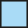 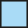 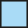 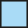 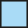 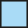 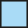 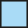 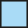 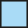 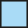 Method C
1.19 Securing mental strategies – step 2:1
35    +    49
=    34    +    50
=    84
34
1
Method C
1.19 Securing mental strategies – step 2:1
Method A
Method B
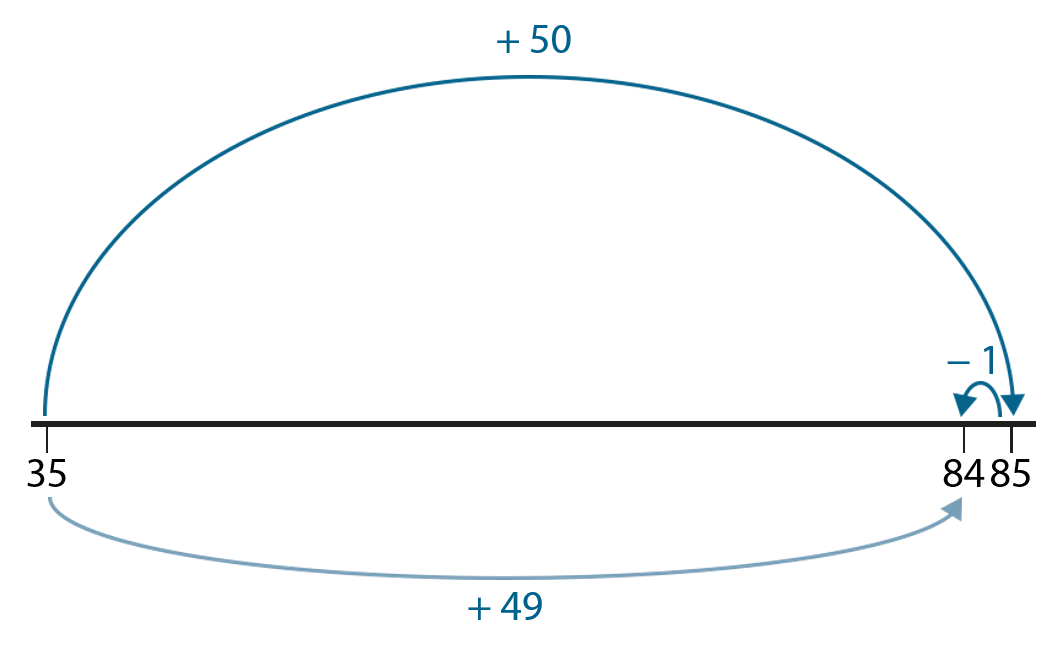 35  +  49
=  30  +  40  +  5  +  9
=  70  + 14
=  84
Method C
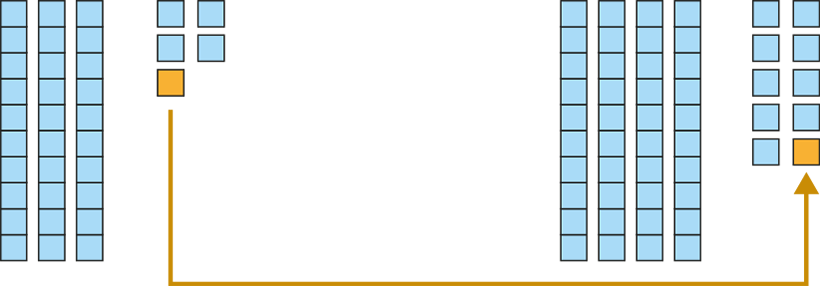 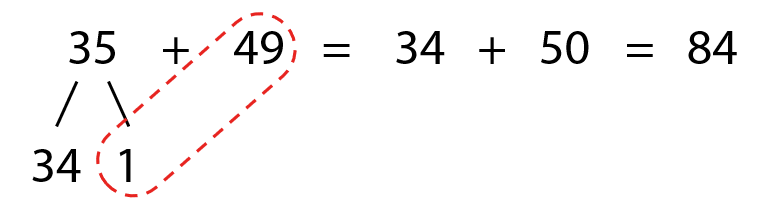 1.19 Securing mental strategies – step 2:2
52  +  29
=  81
+ 30
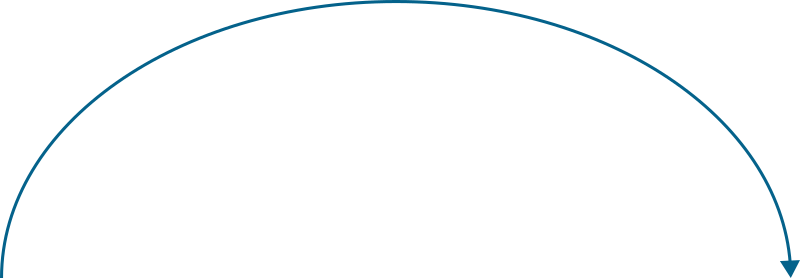 − 1
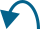 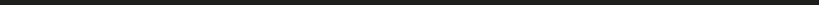 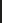 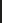 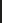 52
81
82
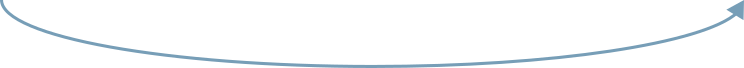 + 29
1.19 Securing mental strategies – step 2:4
520  +  290
=  810
+ 300
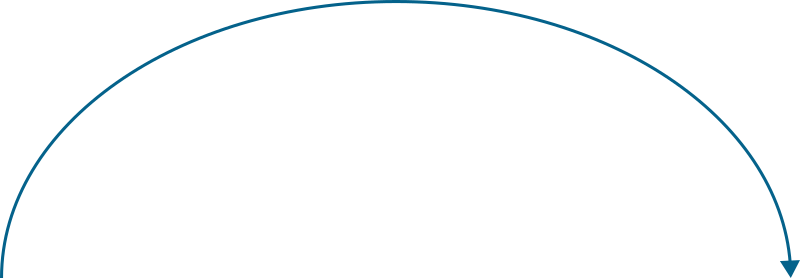 − 10
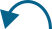 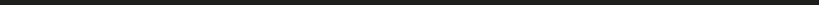 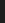 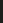 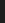 520
810
820
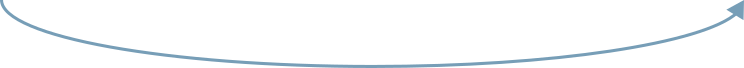 + 290
1.19 Securing mental strategies – step 2:4
520  +  299
=  819
+ 300
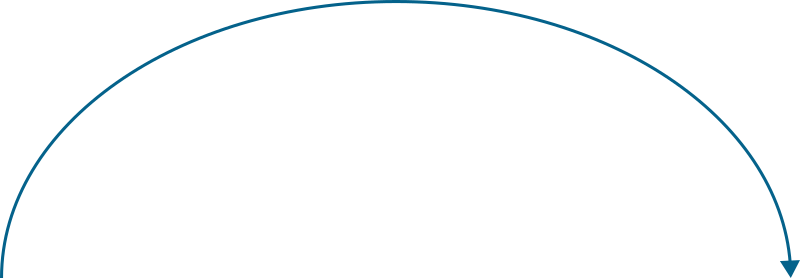 − 1
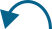 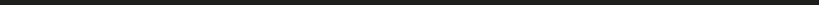 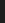 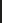 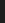 520
819
820
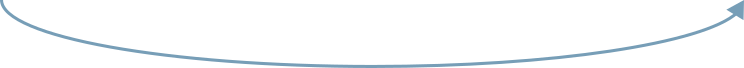 + 299
1.19 Securing mental strategies – step 2:6
45  +  29
=  44  +  30
=  74
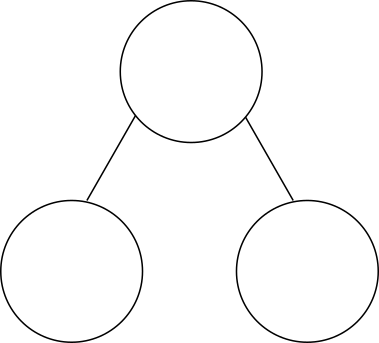 74
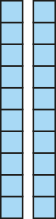 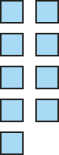 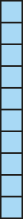 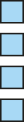 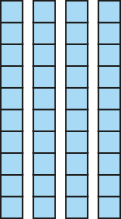 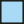 1.19 Securing mental strategies – step 2:9
27    +    18
=    25    +    20
=    45
25
2
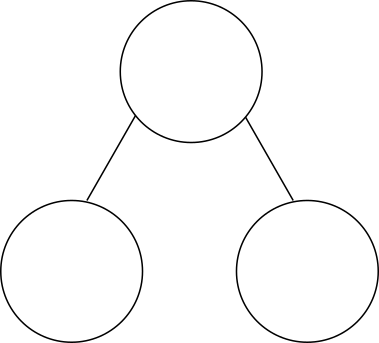 45
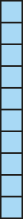 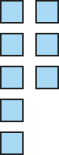 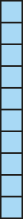 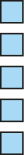 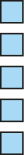 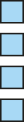 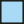 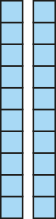 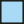 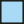 1.19 Securing mental strategies – step 2:12
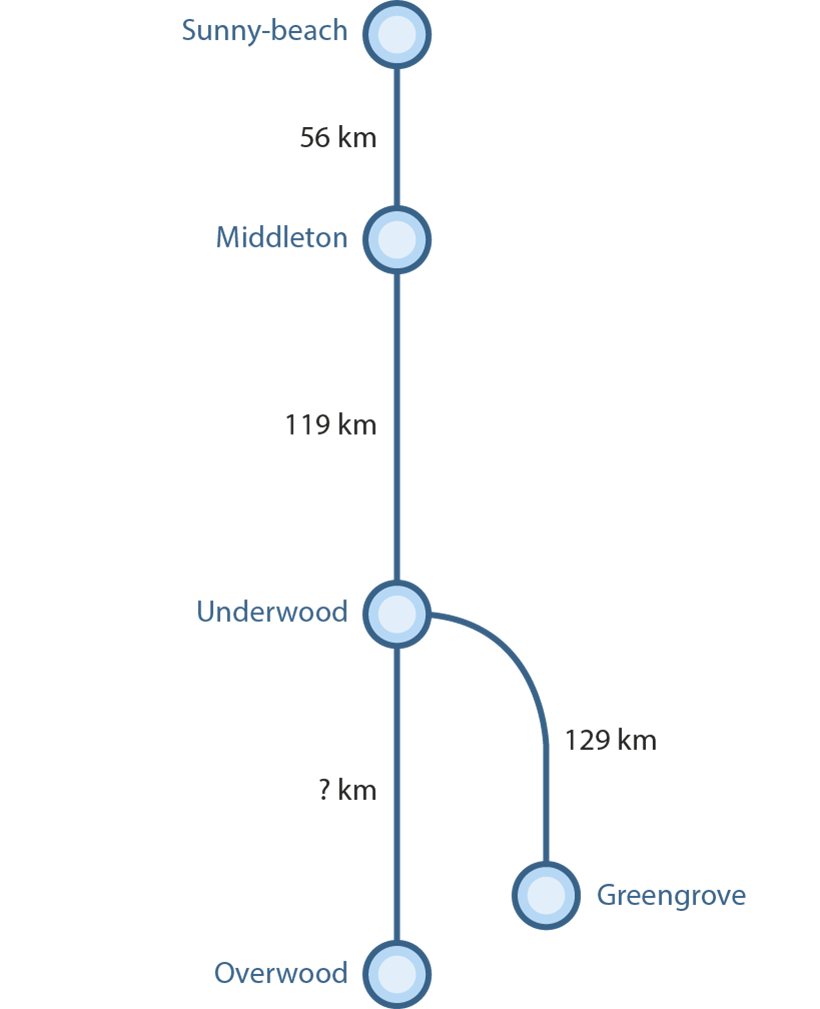 [Speaker Notes: ‘How far is it from Sunny-beach to Underwood?’
‘How far is it from Middleton to Greengrove?’
‘The journey from Underwood to Overwood is 44 km longer than from Underwood to Greengrove. How far is it from Underwood to Overwood?’]
1.19 Securing mental strategies – step 3:1
78  −  24
=  54
− 4
− 20
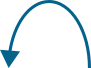 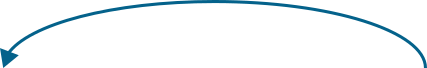 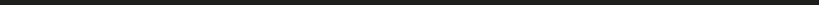 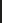 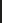 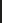 54
58
78
1.19 Securing mental strategies – step 3:1
178  −  24
=  154
− 4
− 20
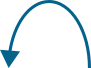 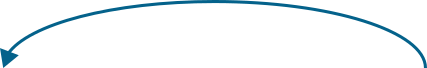 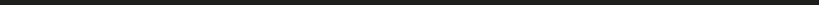 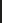 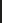 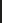 154
158
178
1.19 Securing mental strategies – step 3:1
780  −  240
=  540
− 40
− 200
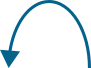 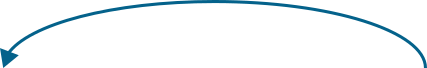 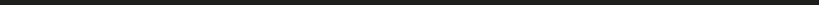 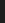 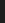 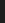 540
580
780
1.19 Securing mental strategies – step 3:2
44  −  16
=  28
− 4
− 10
− 2
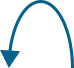 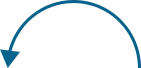 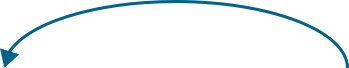 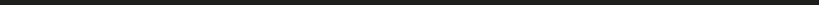 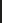 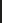 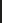 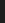 30
34
44
28
1.19 Securing mental strategies – step 3:2
544  −  16
=  528
− 4
− 10
− 2
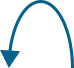 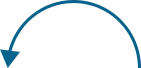 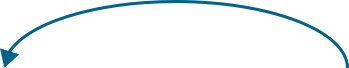 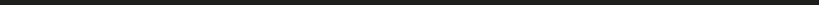 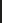 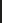 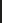 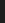 530
534
544
528
1.19 Securing mental strategies – step 3:2
440  −  160
=  280
− 40
− 100
− 20
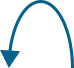 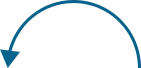 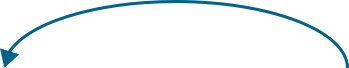 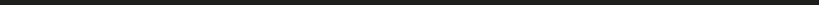 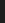 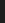 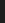 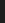 300
340
440
280
1.19 Securing mental strategies – step 3:3
43  −  39
=  4
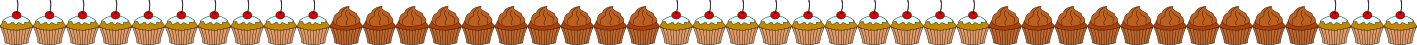 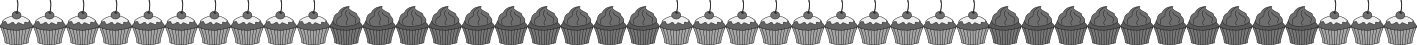 + 1
+ 3
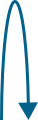 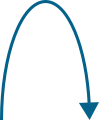 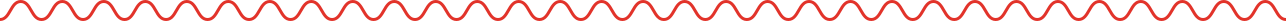 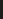 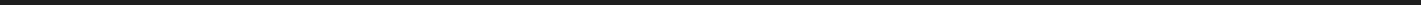 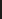 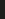 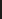 0
39
40
43
1.19 Securing mental strategies – step 3:4
43
?
39
4
1.19 Securing mental strategies – step 3:5
61  −  49
=  12
+ 1
+ 11
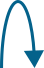 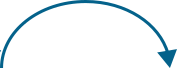 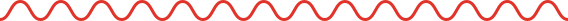 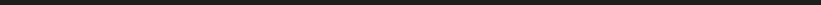 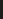 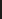 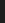 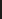 0
49
50
61
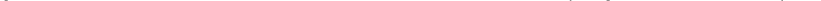 1.19 Securing mental strategies – step 3:5
61
?
49
12
1.19 Securing mental strategies – step 3:5
123  −  97
=  26
+ 3
+ 23
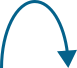 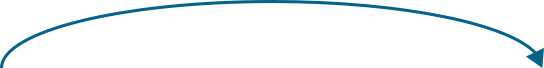 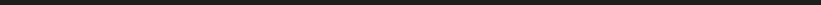 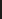 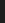 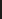 97
100
123
1.19 Securing mental strategies – step 3:5
123
?
97
26
1.19 Securing mental strategies – step 3:6
761
749
?
1.19 Securing mental strategies – step 3:6
61  −  49
=  12
+ 1
+ 11
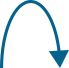 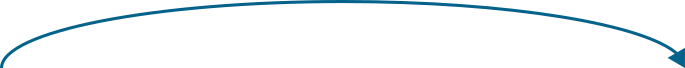 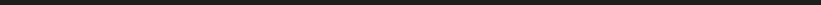 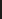 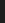 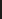 49
50
61
761  −  749
=  12
+ 1
+ 11
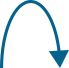 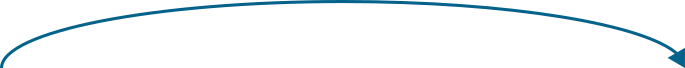 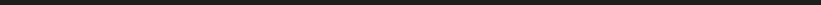 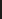 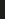 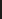 749
750
761
1.19 Securing mental strategies – step 3:6
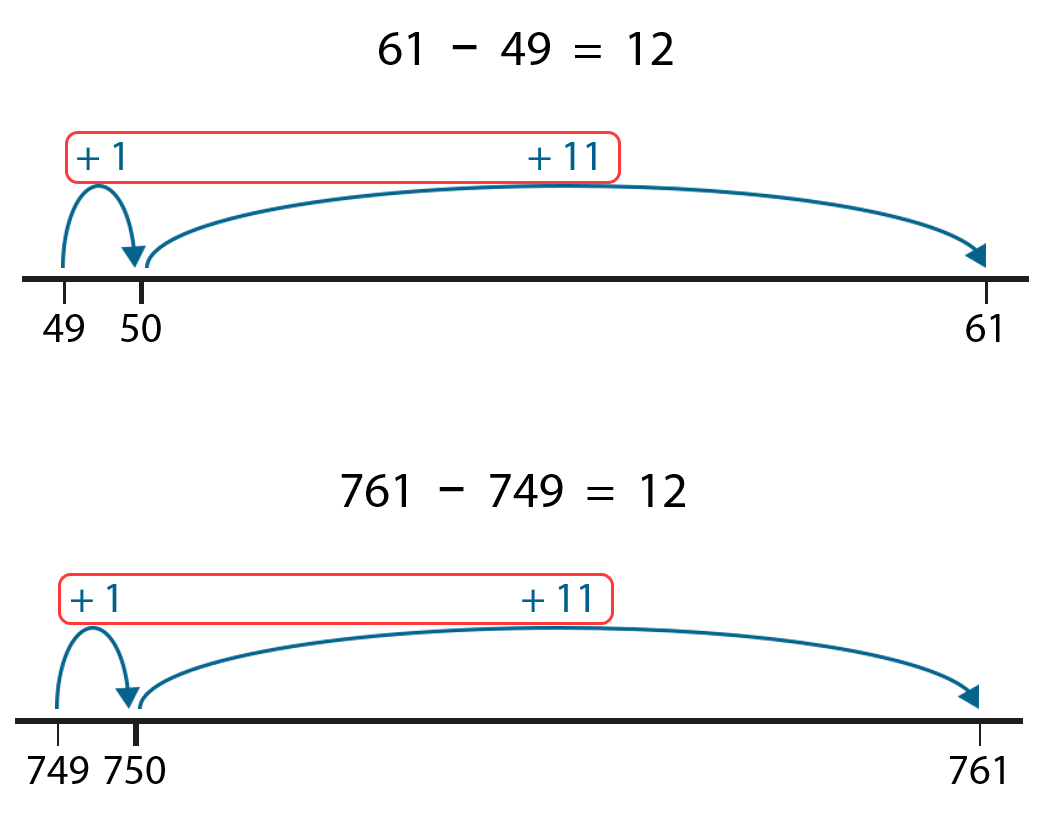 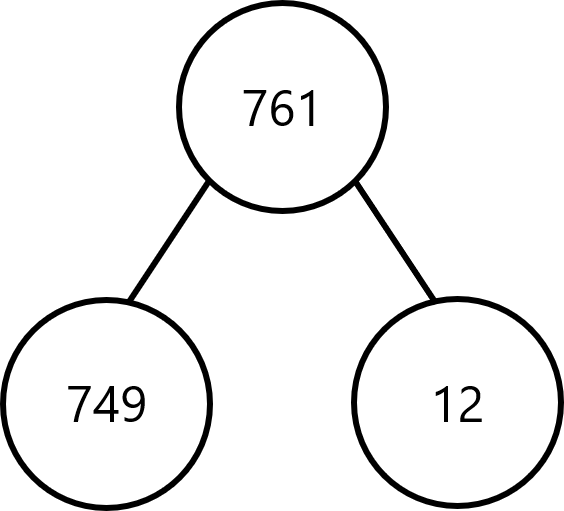 761
749
12
?
1.19 Securing mental strategies – step 3:6
523
?
497
1.19 Securing mental strategies – step 3:6
123  −  97
=  26
+ 3
+ 23
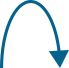 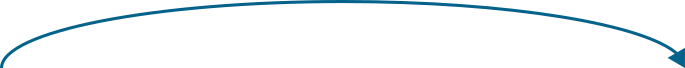 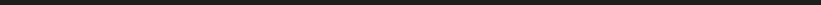 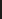 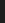 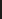 97
100
123
523  −  497
=  26
+ 3
+ 23
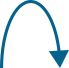 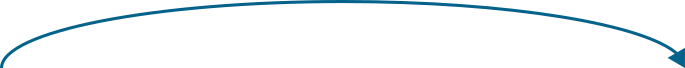 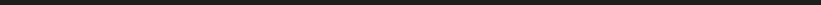 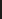 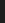 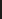 497
500
523
1.19 Securing mental strategies – step 3:6
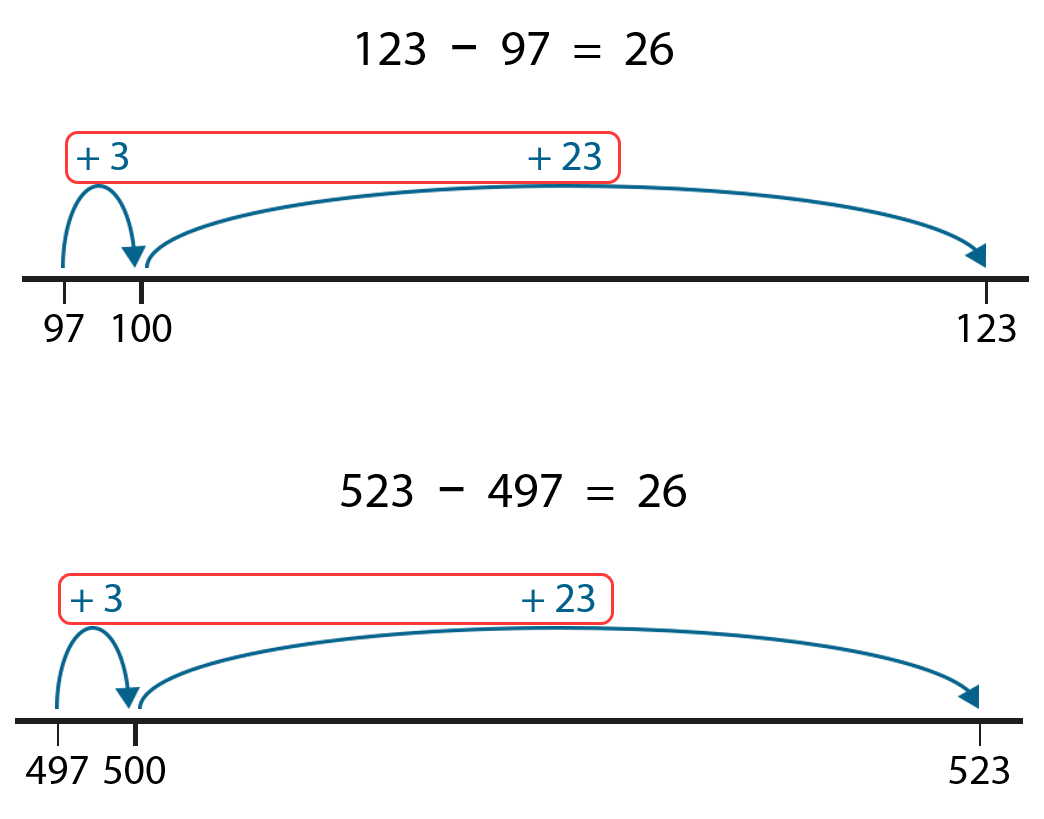 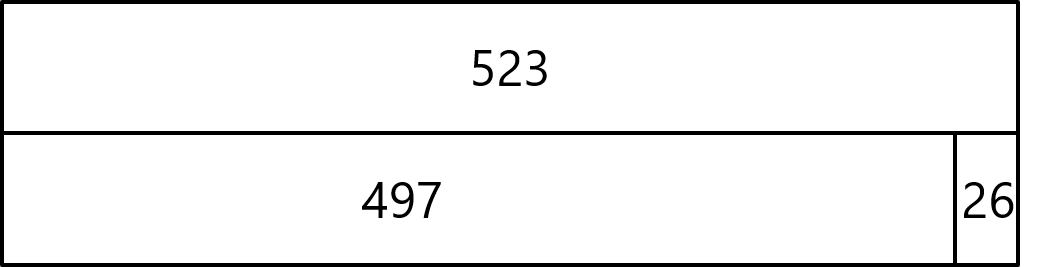 523
26
?
497
1.19 Securing mental strategies – step 3:7
610  −  590
=  20
610
590
20
?
+ 10
+ 10
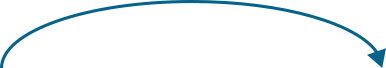 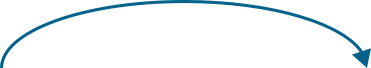 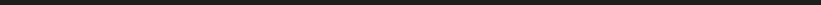 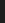 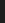 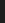 590
600
610
1.19 Securing mental strategies – step 3:7
610  −  490
=  120
610
?
490
120
+ 10
+ 100
+ 10
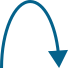 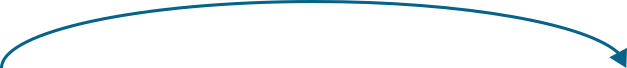 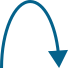 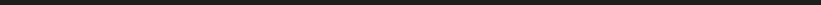 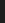 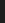 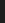 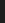 500
490
600
610
1.19 Securing mental strategies – step 3:9
132  −  14
− 4
− 10
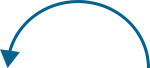 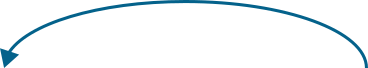 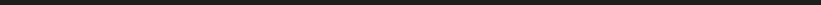 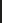 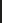 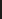 118
122
132
1.19 Securing mental strategies – step 3:9
132  −  14
=  118
− 4
− 10
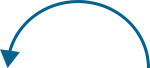 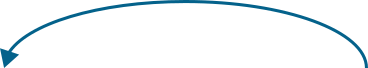 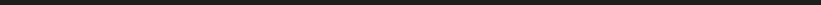 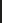 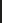 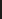 118
122
132
+ 6
+ 80
+ 32
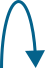 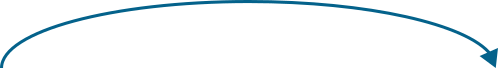 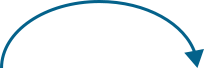 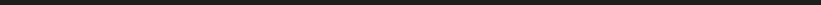 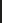 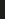 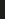 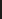 14
20
100
132
1.19 Securing mental strategies – step 3:9
132  −  125
− 5
− 20
− 100
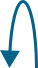 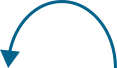 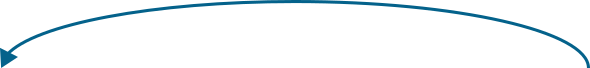 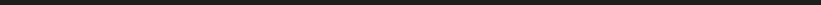 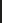 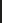 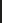 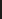 7
12
32
132
1.19 Securing mental strategies – step 3:9
132  −  125
=  7
− 5
− 20
− 100
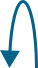 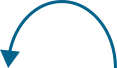 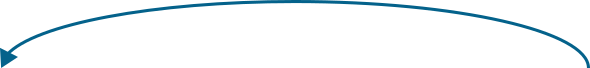 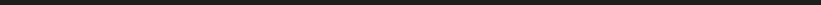 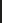 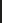 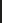 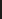 7
12
32
132
+ 5
+ 2
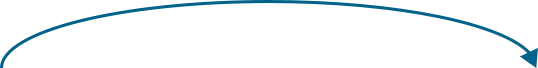 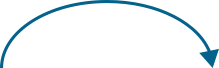 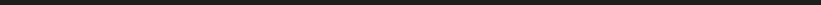 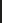 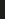 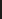 125
130
132
1.19 Securing mental strategies – step 3:10
87
57
?
33
59
24
?
28